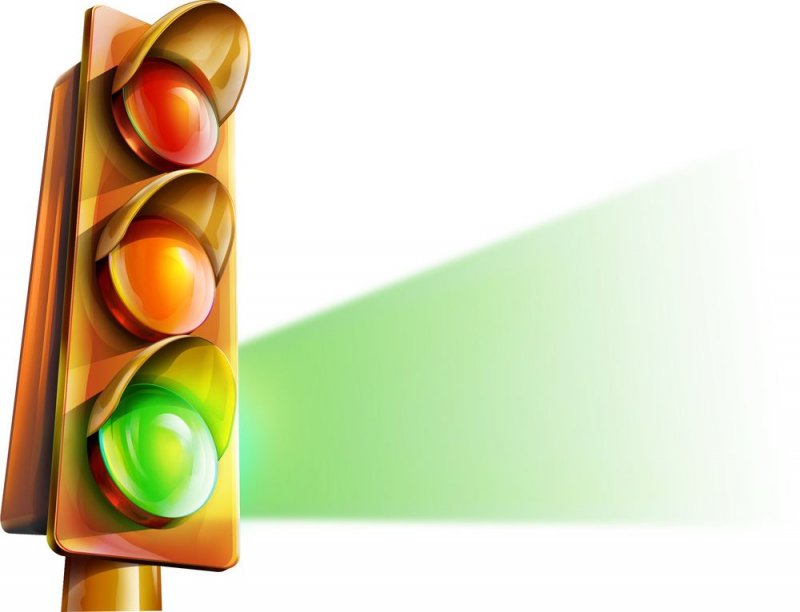 Государственное общеобразовательное учреждение Республики Коми
«Специальная (коррекционная) школа – интернат № 6» 
г. Печоры
Урок безопасности
«Уважайте правила дорожного движения»
учитель  начальных классов 
Артеева Виктория Кимовна
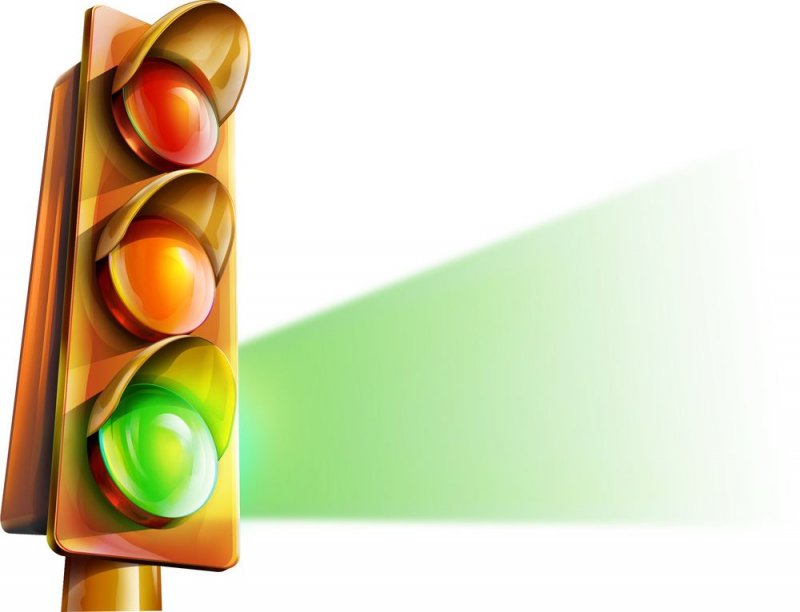 Сказка 
«Колобок – 
нарушитель»
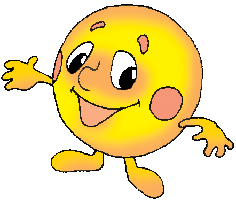 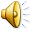 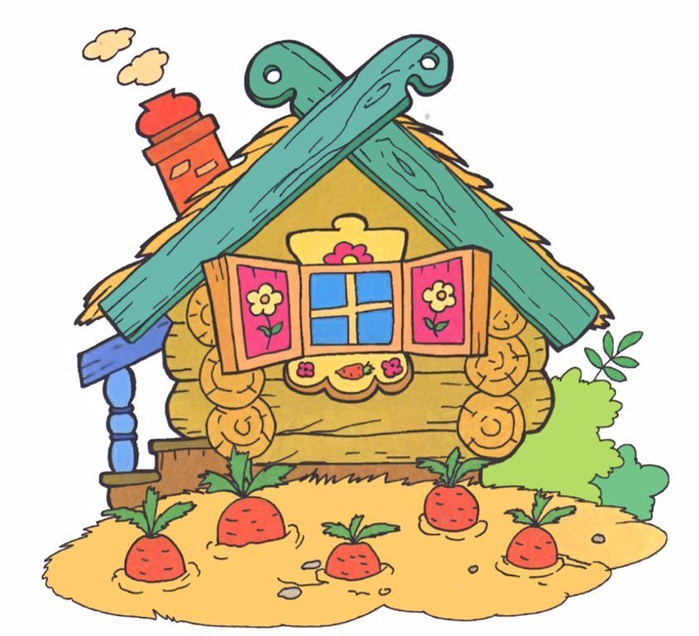 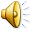 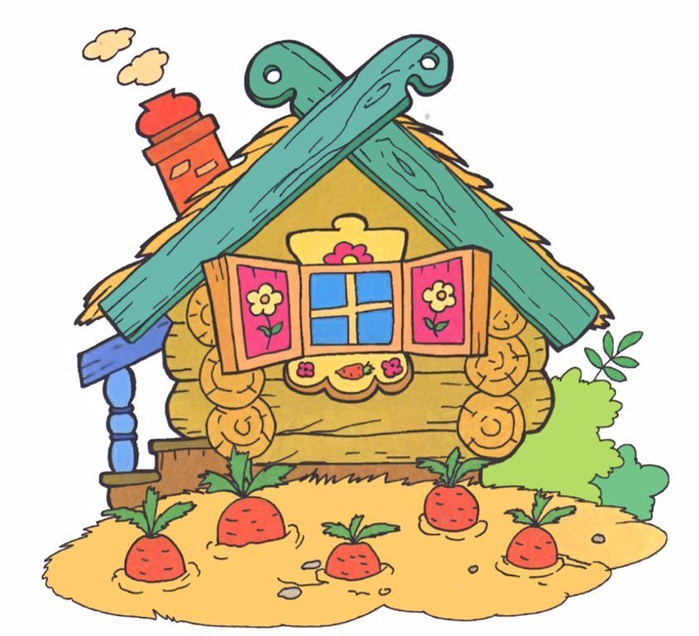 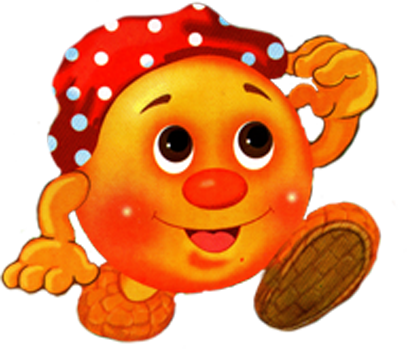 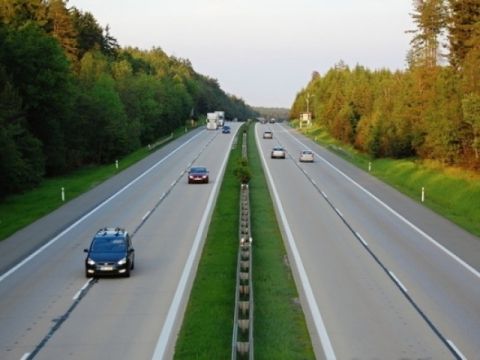 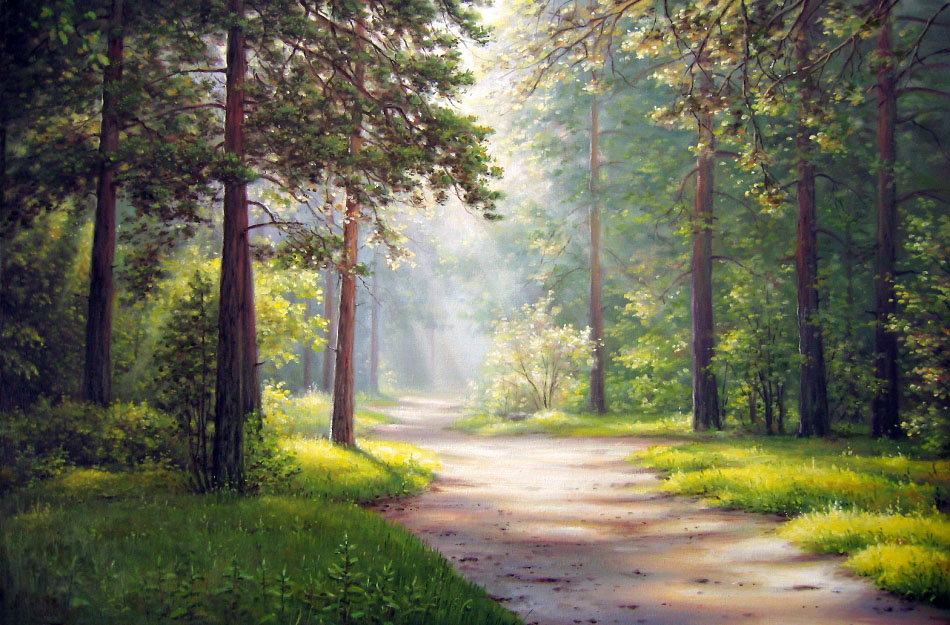 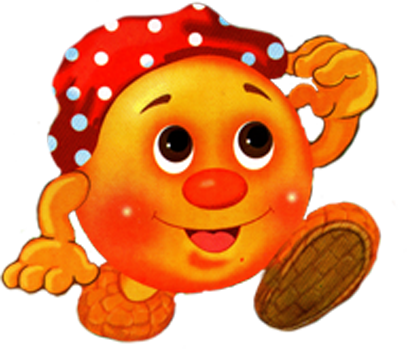 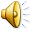 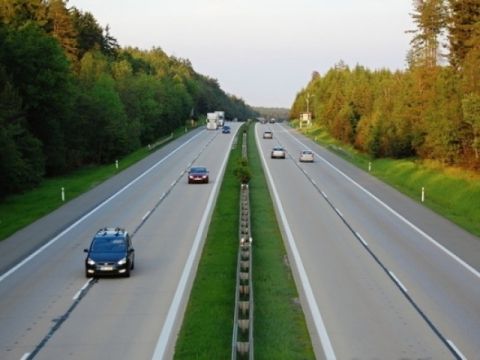 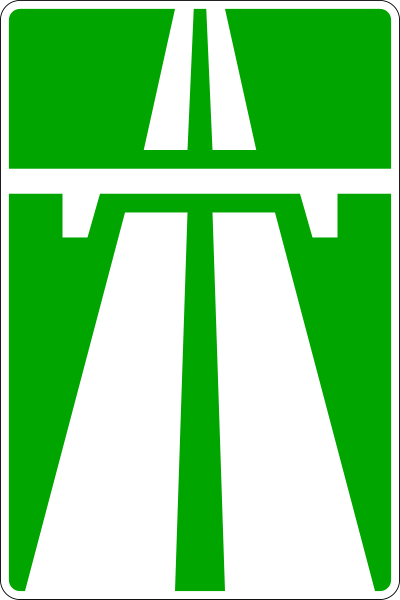 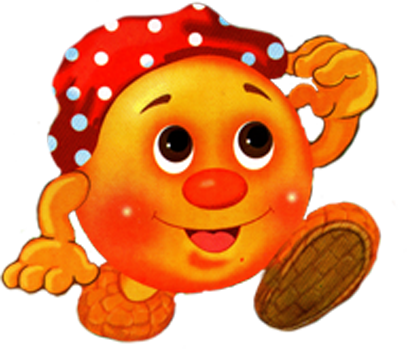 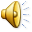 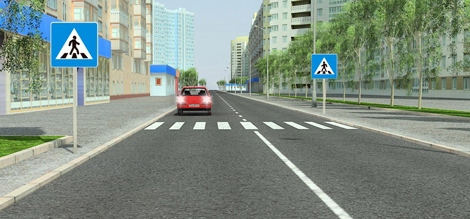 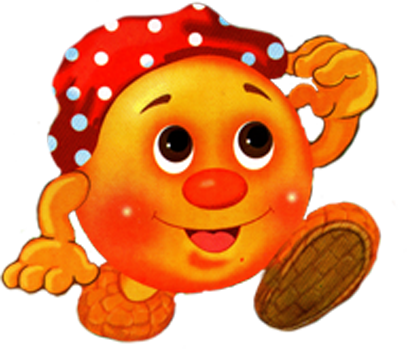 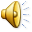 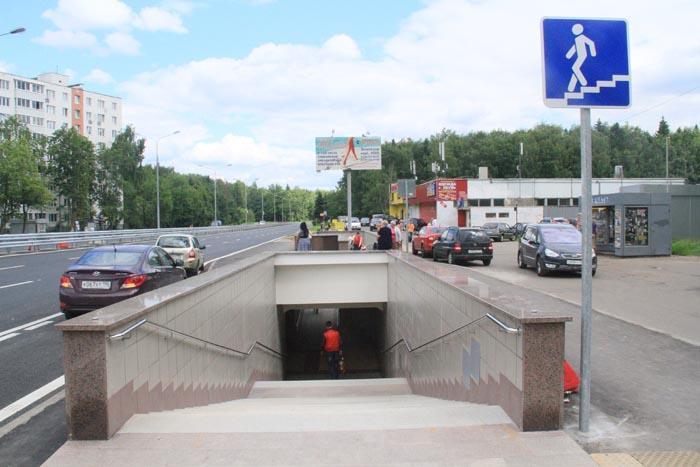 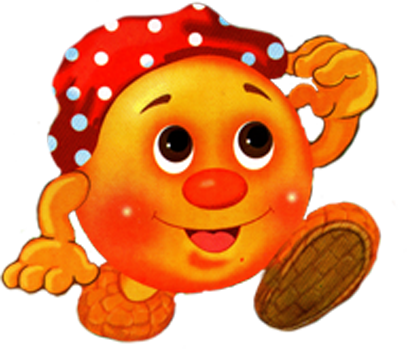 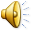 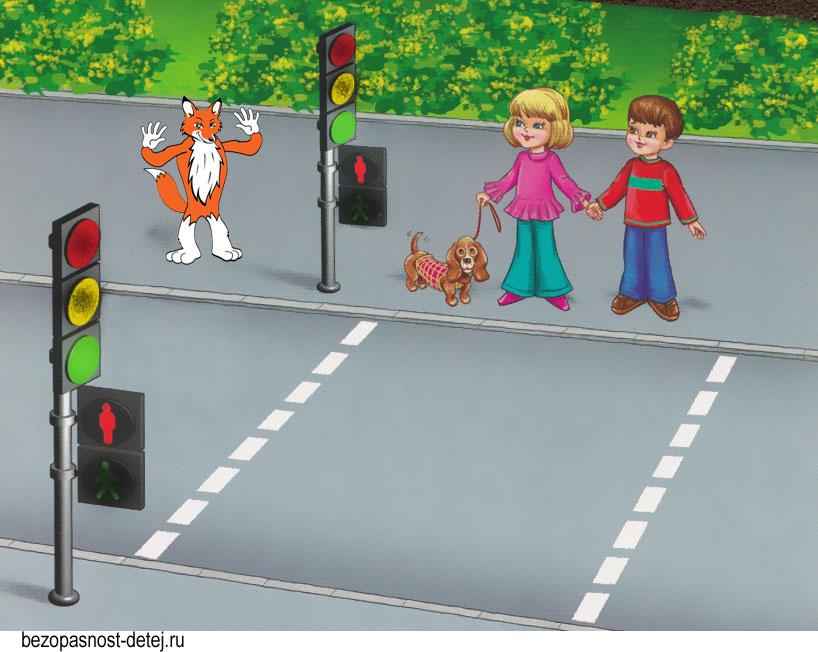 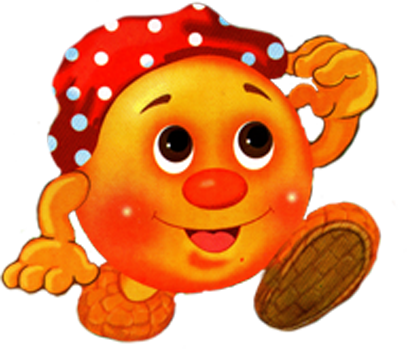 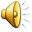 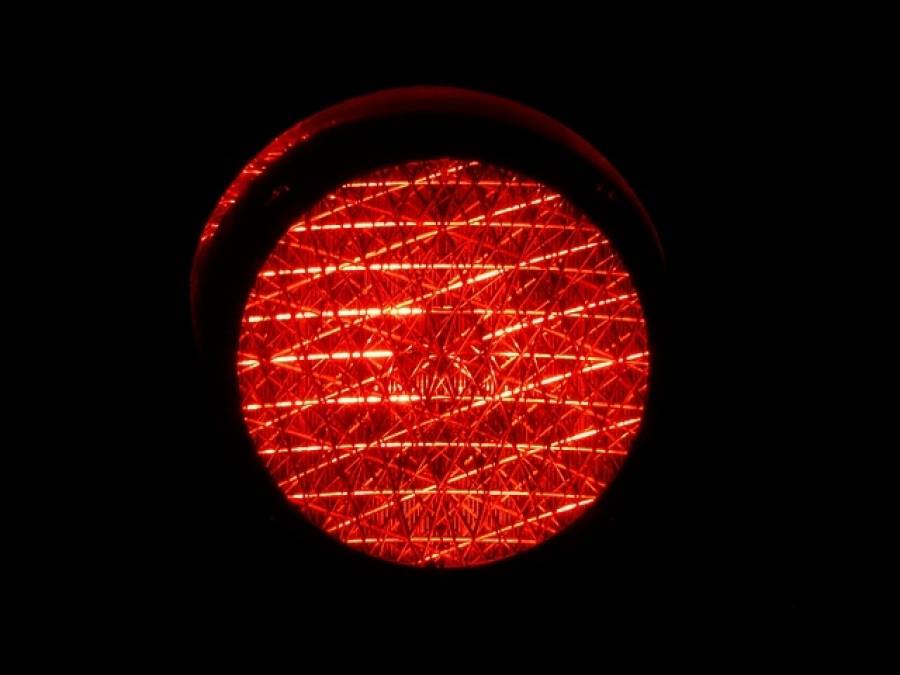 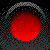 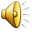 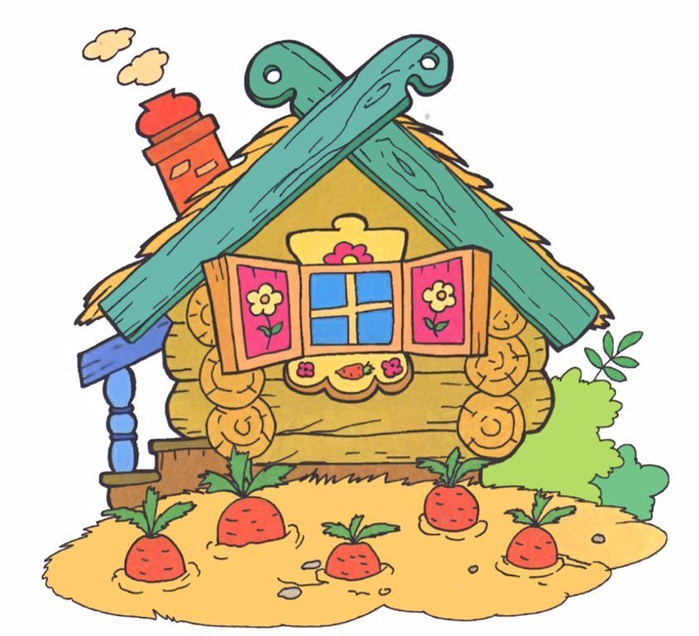 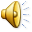 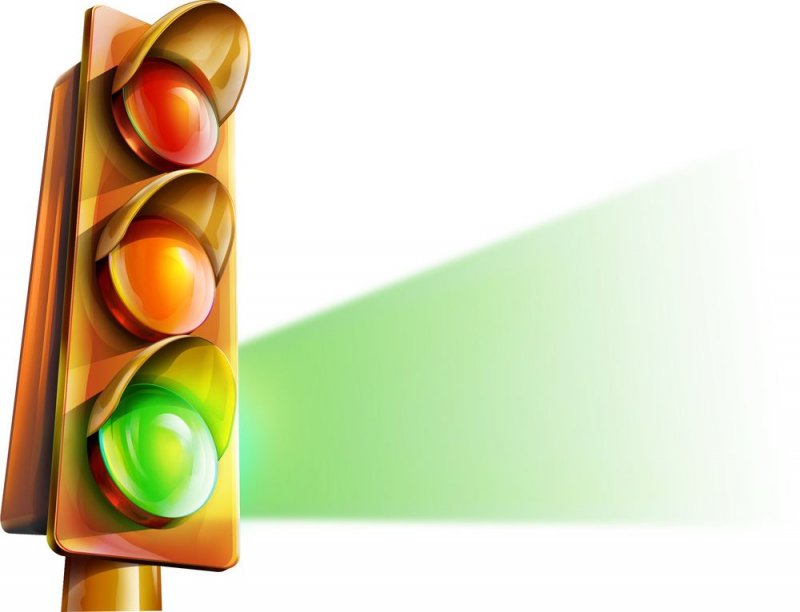 Вспомним 
правила 
дорожного 
движения
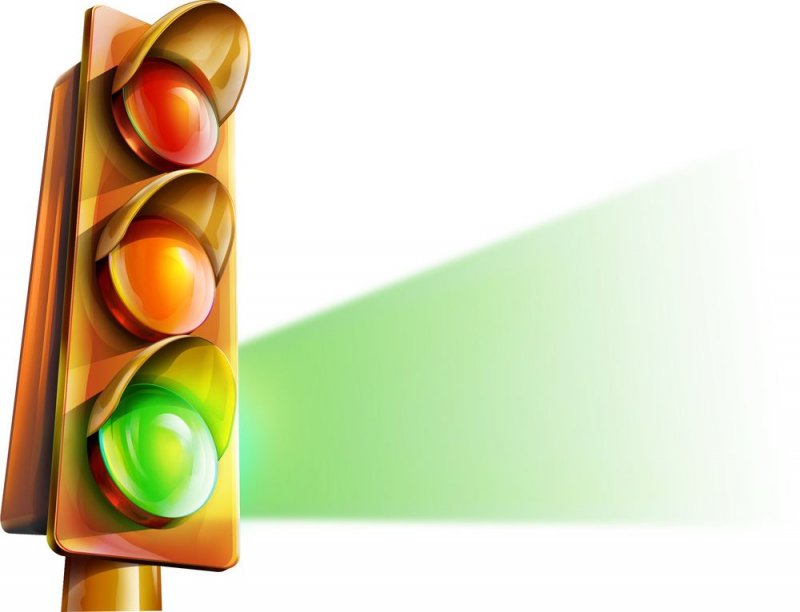 ЗИМНИЕ ПРАВИЛА
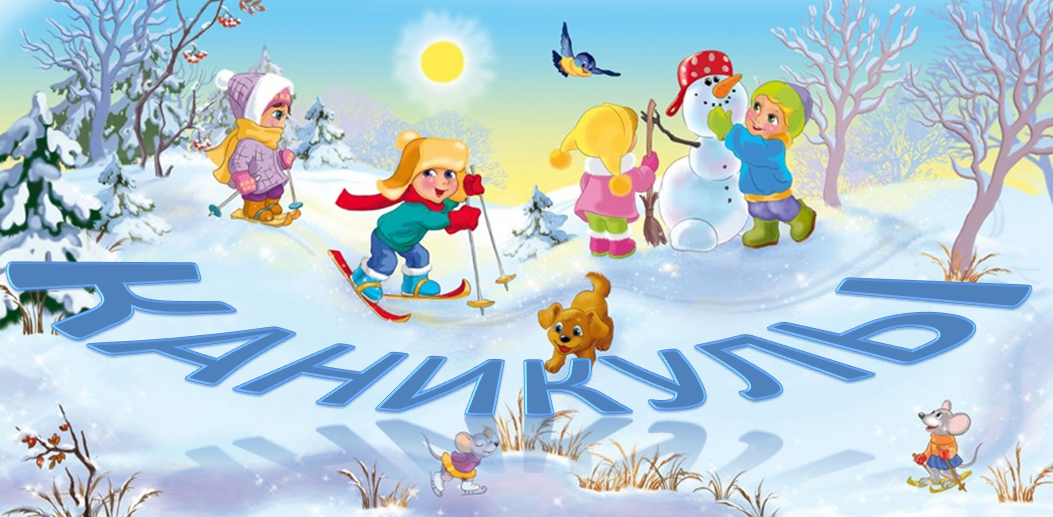 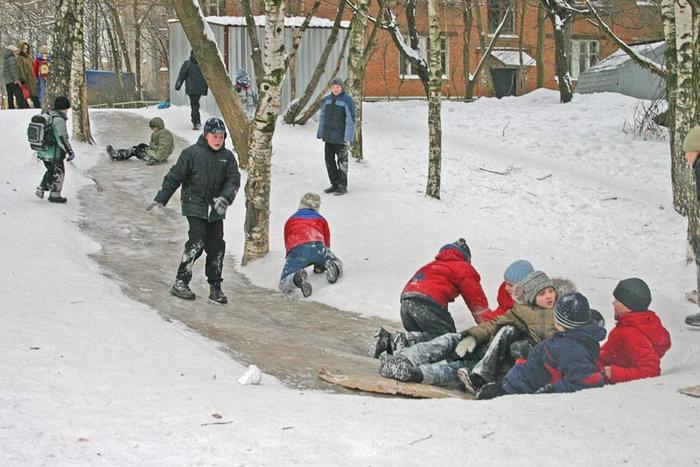 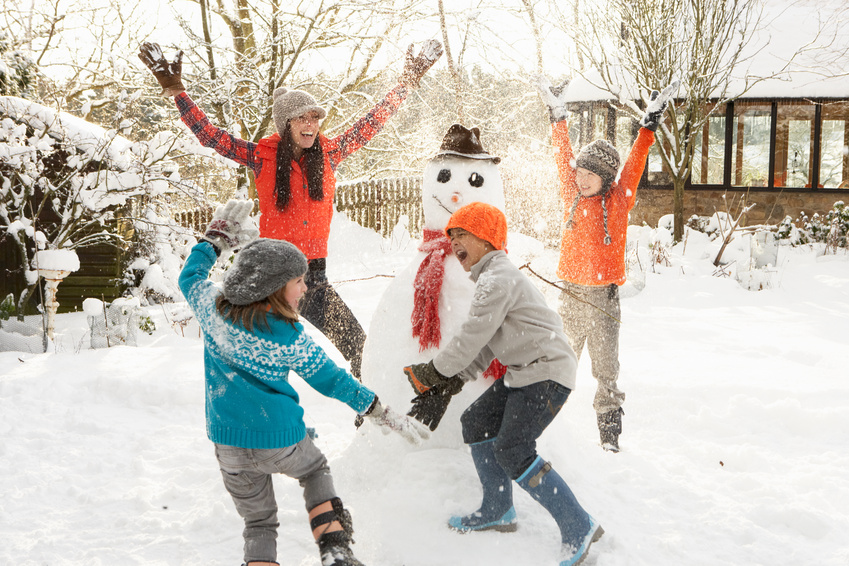 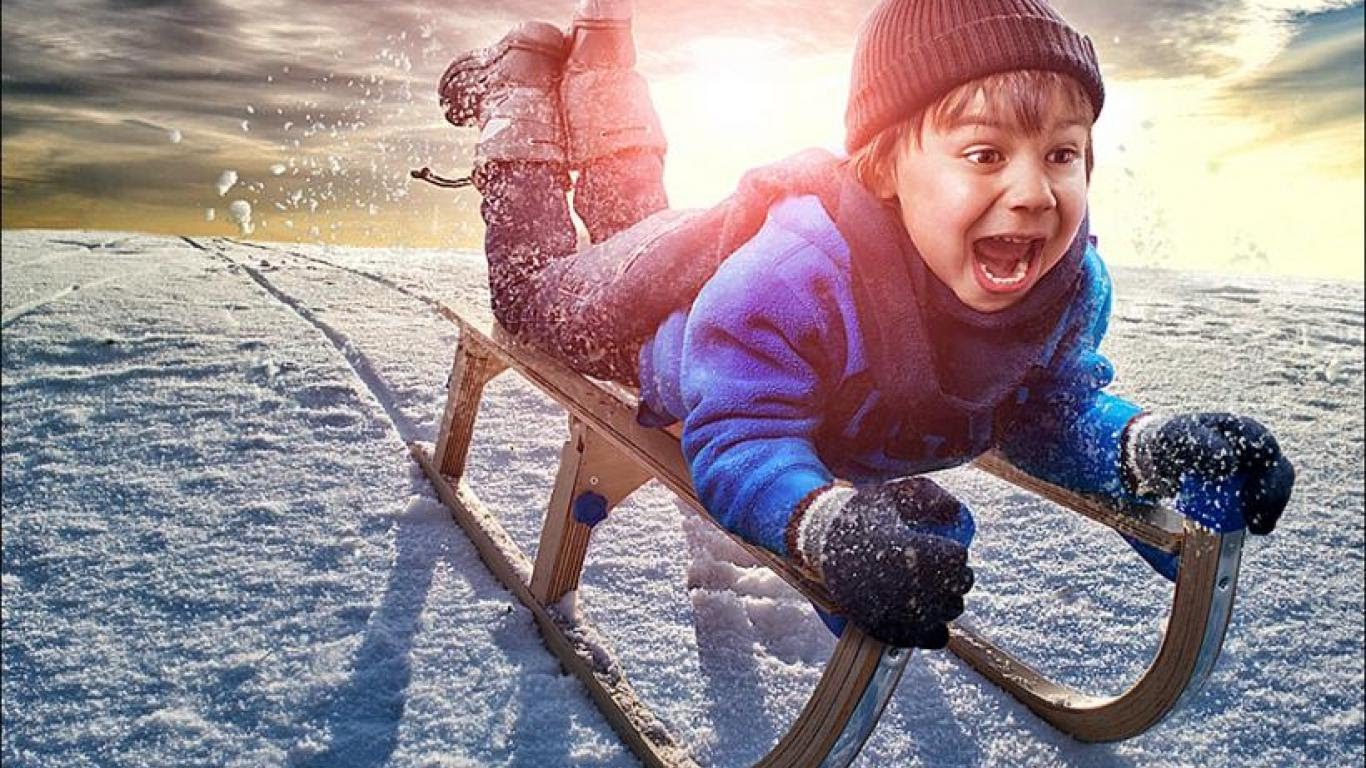 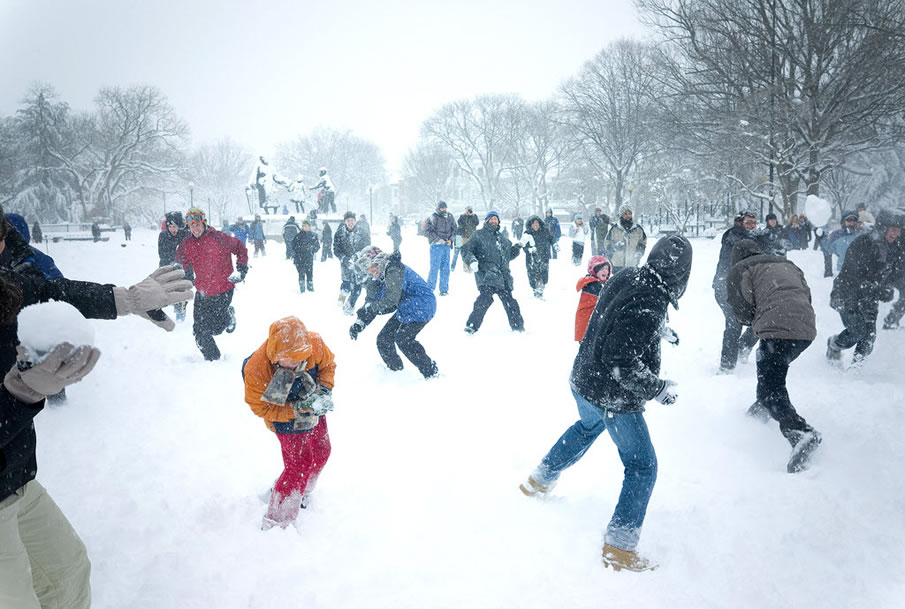 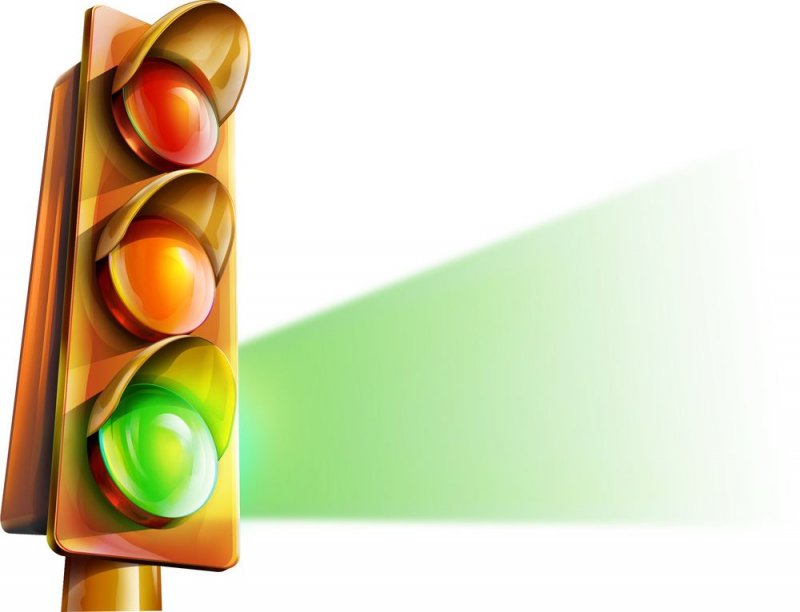 Пешеходам тротуар
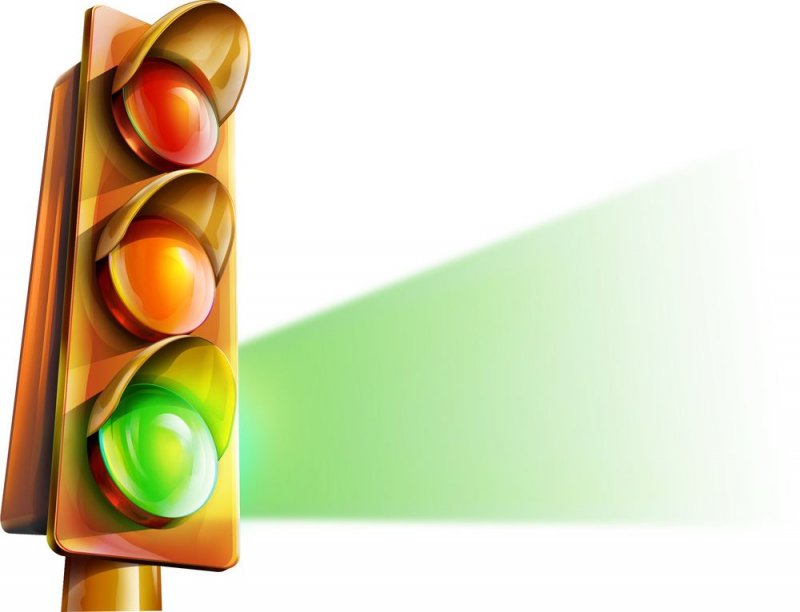 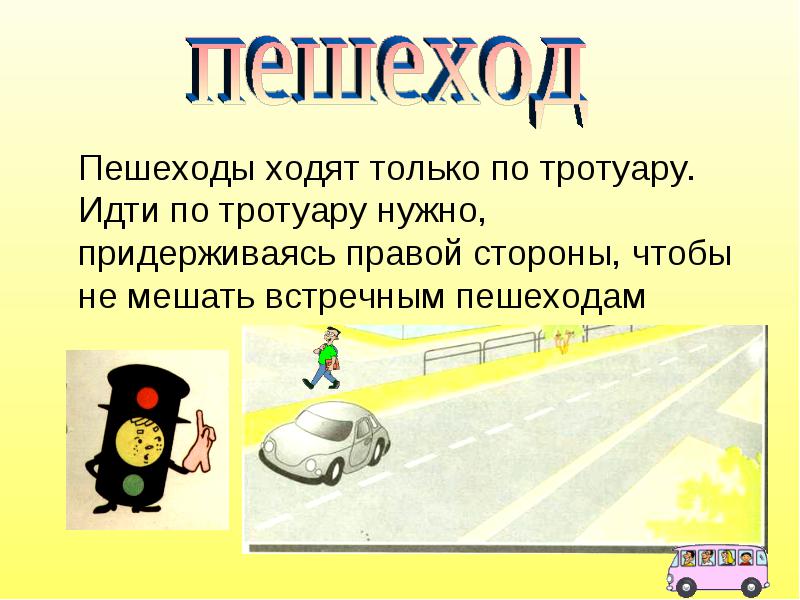 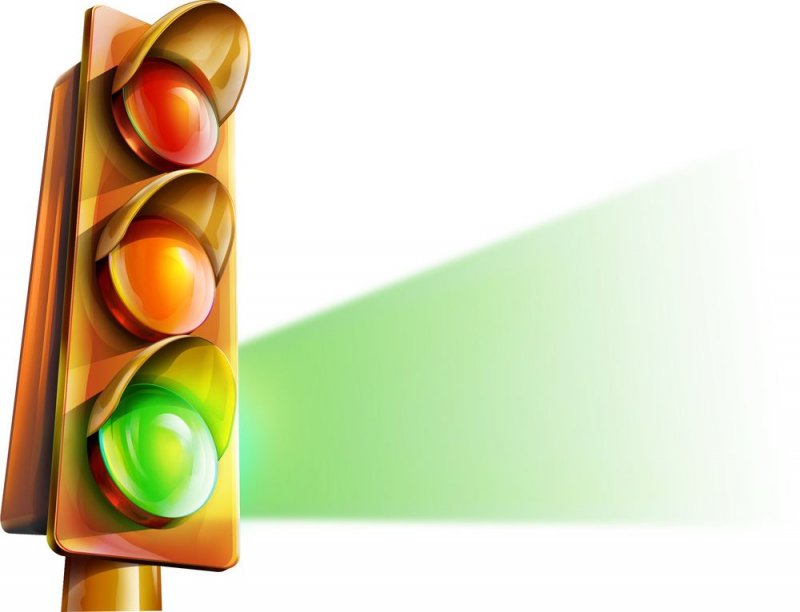 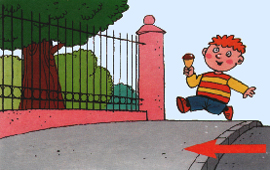 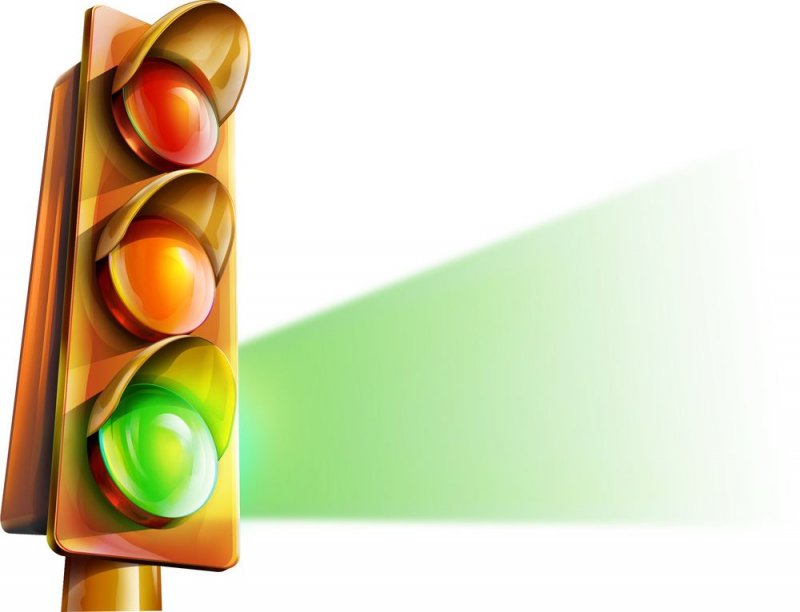 НА ТРОТУАРЕ
:
Не ходи по бордюру и не ступай на проезжую часть;
Передвигайся по тротуару спокойным шагом. 
Не беги и не создавай помех другим пешеходам;
Идя по тротуару, старайся придерживаться 
правой стороны.
Смотри под ноги и по сторонам, 
а если нужно остановиться 
— отойди в сторону, чтобы не мешать прохожим.
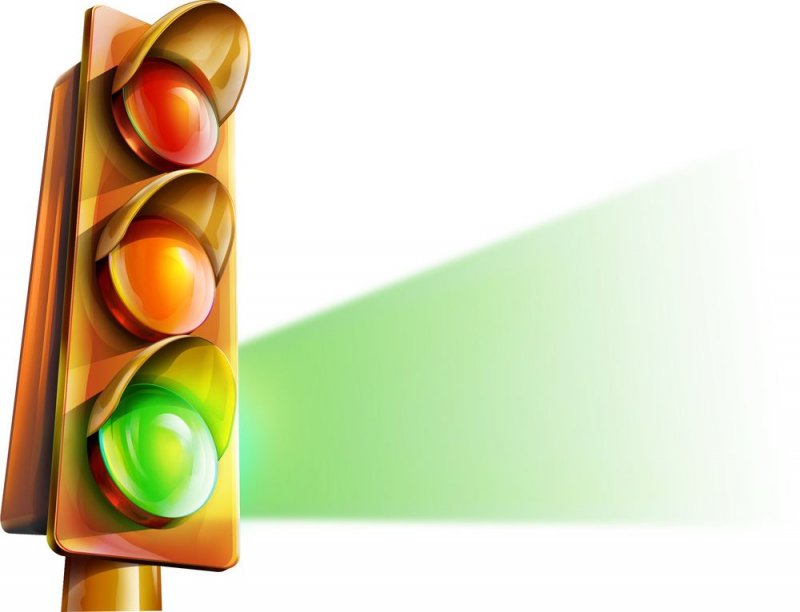 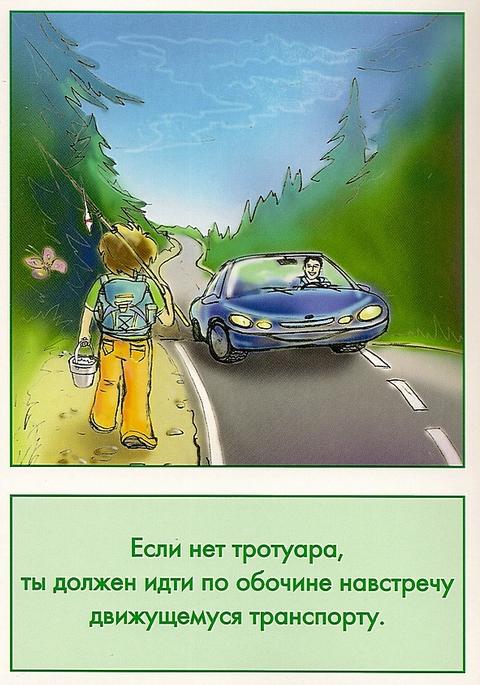 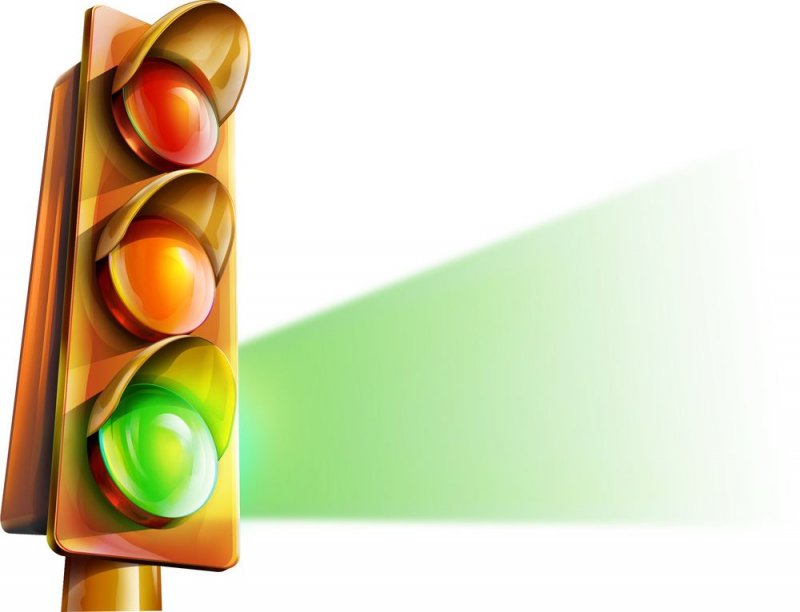 Пешеходный 
переход
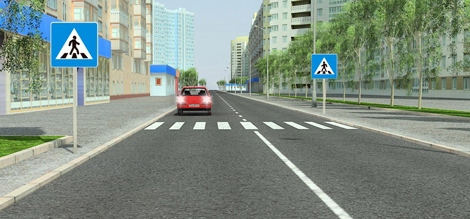 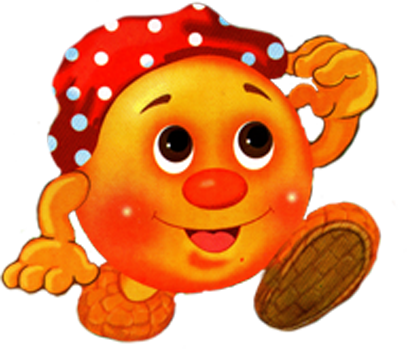 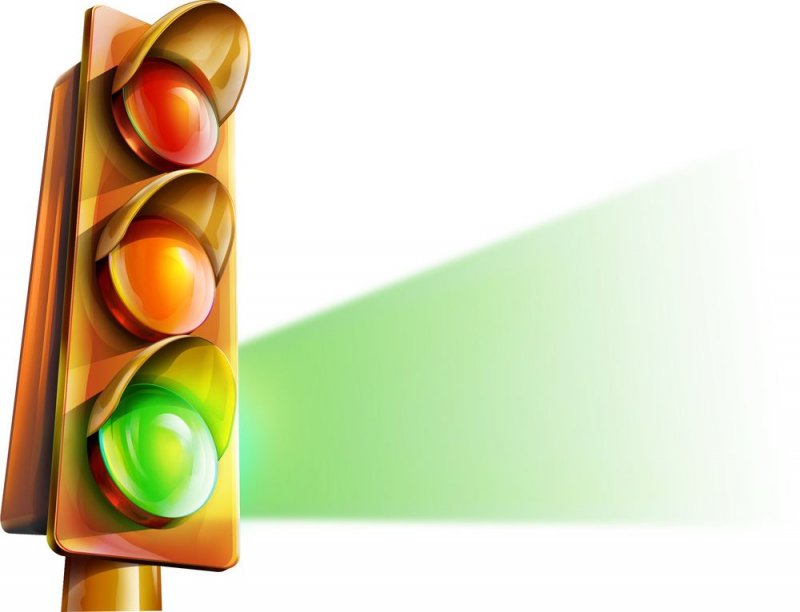 Правила поведения 
на остановке и
 в общественном 
транспорте
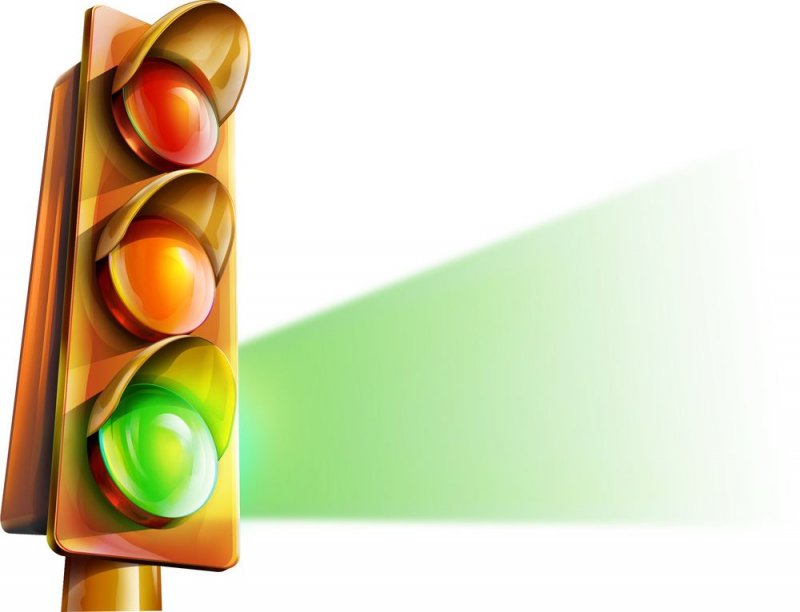 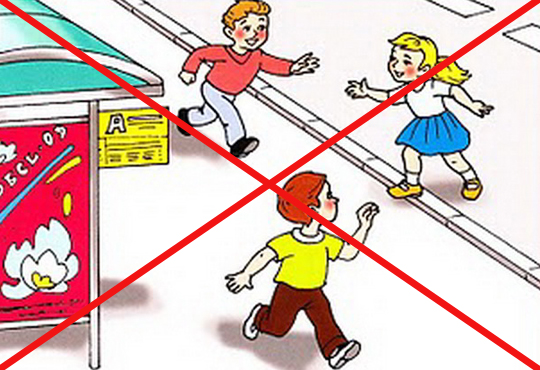 Нельзя бегать, играть 
в подвижные игры, 
толкаться 
и вставать на бордюр.
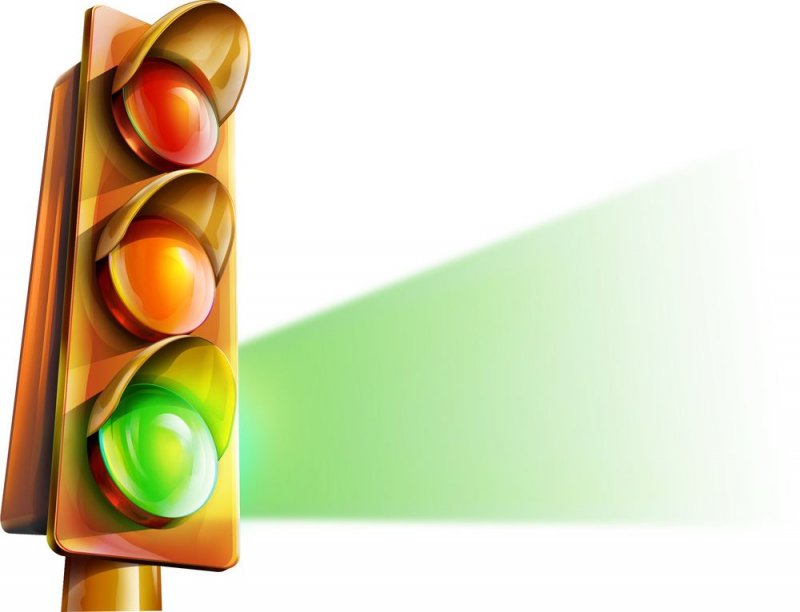 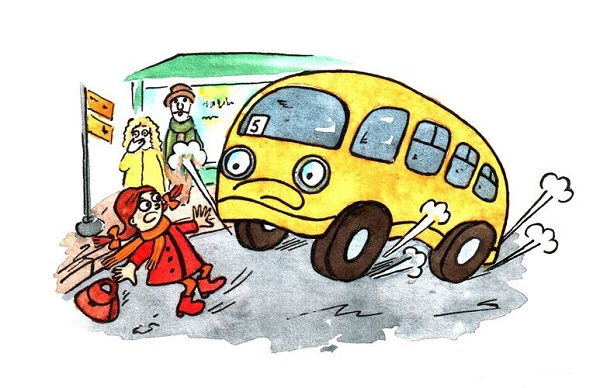 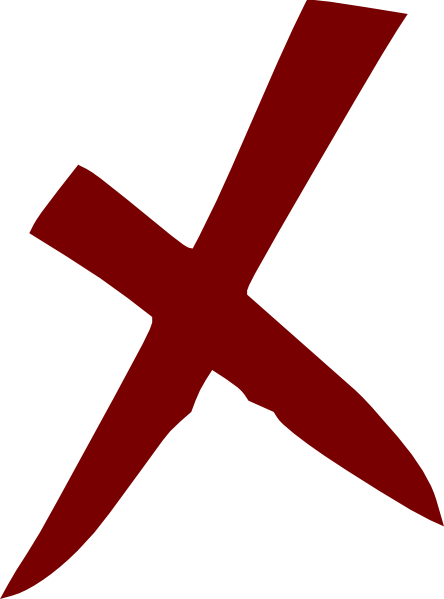 Не подходи близко 
к проезжей части и уж 
тем более не выходи на неё.
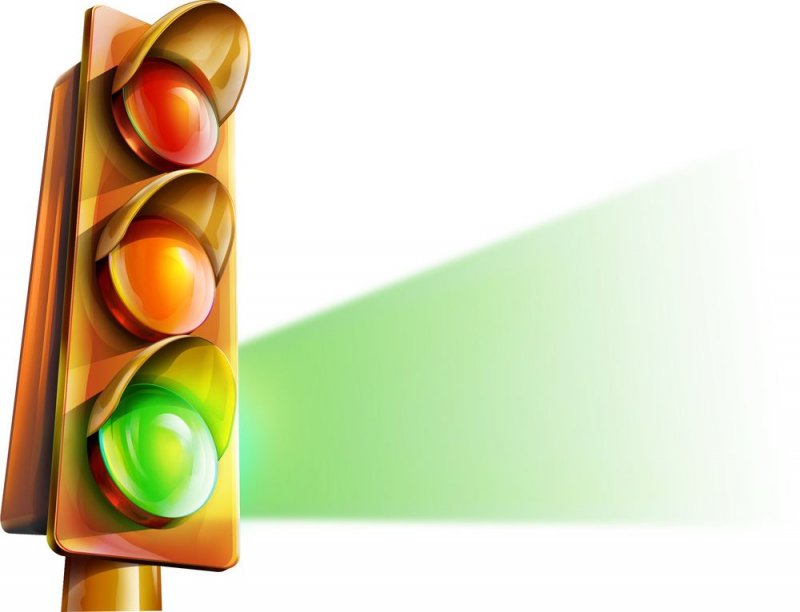 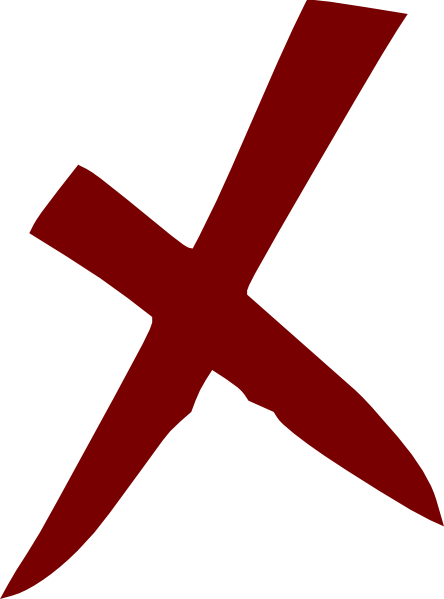 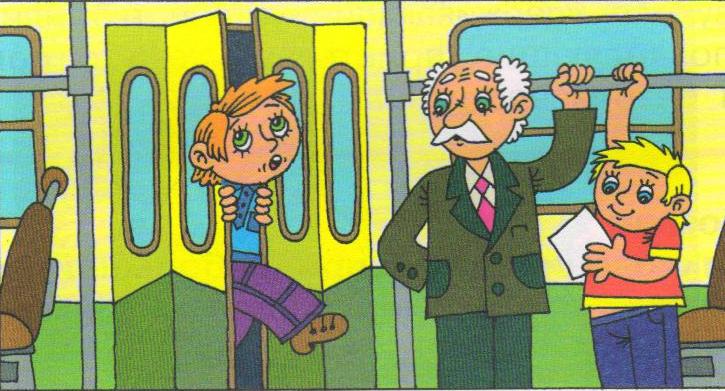 Подходить к дверям можно только
 после полной остановки транспорта. 
Не мешай выходить 
пассажирам, при посадке не торопись. 
Не вбегай в салон, 
когда двери уже закрываются,
 тебя может зажать между дверей.
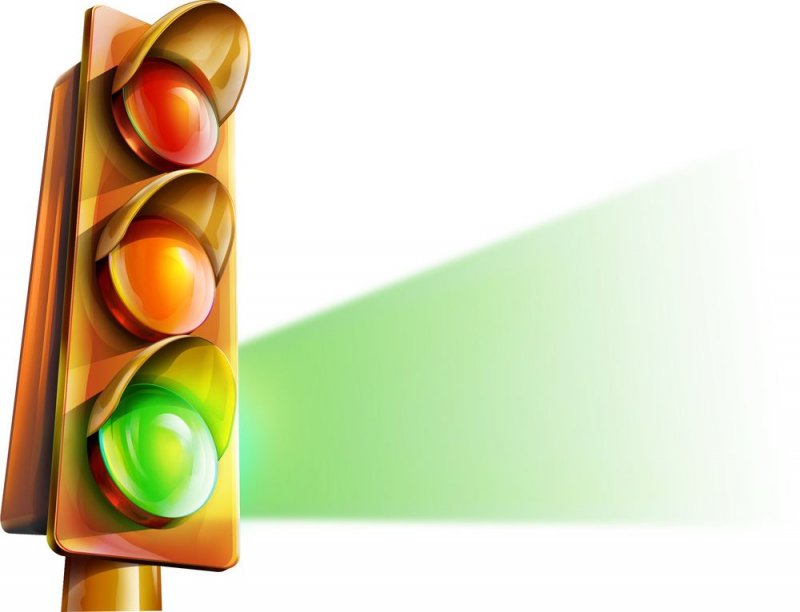 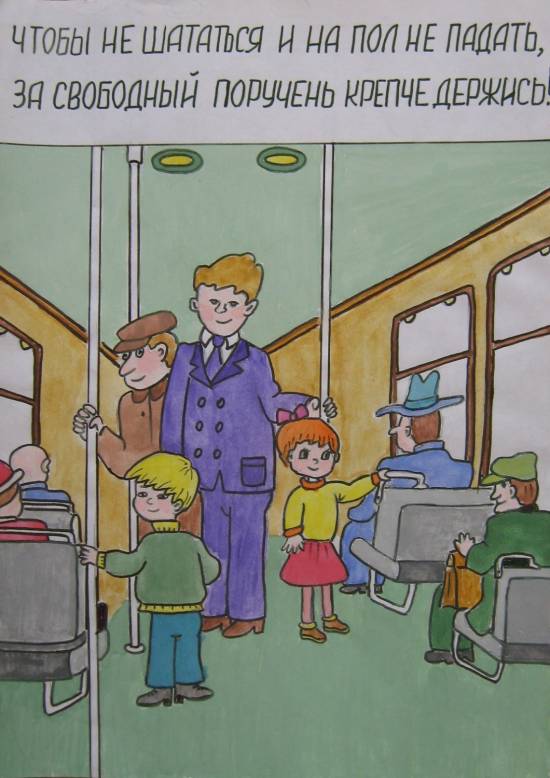 В автобусе
не задерживайся, 
проходи в середину салона.
 В салоне держись за поручни,
 чтобы при резком 
торможении транспорта не упасть.
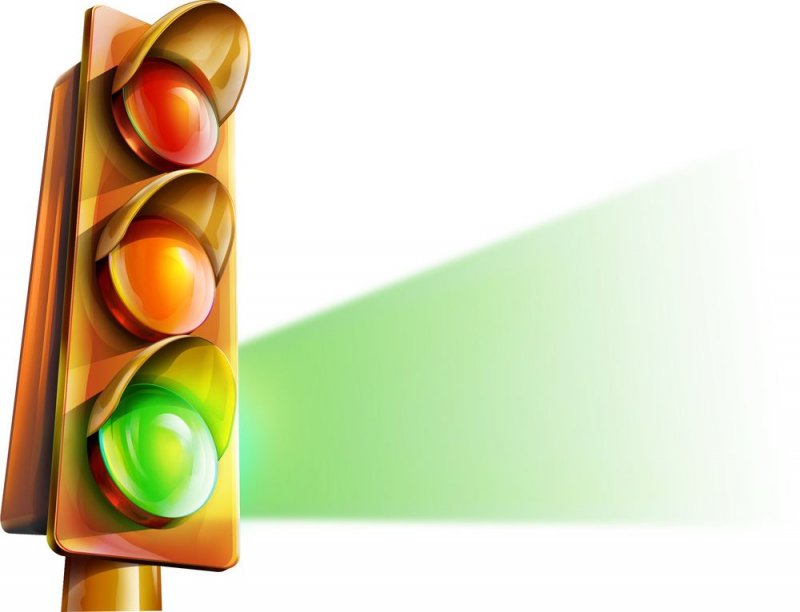 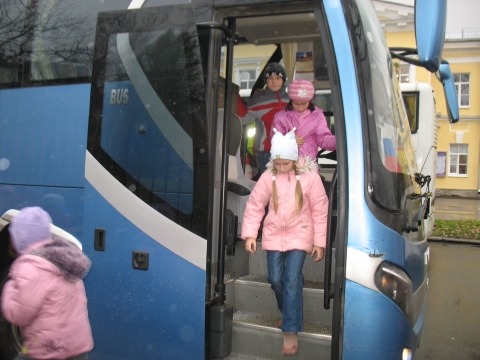 К выходу готовься заранее.
 Не стой на ступеньках, 
так как при открытии 
дверей тебя может зажать. 
Малыши выходят из транспорта
 только после 
сопровождающих их взрослых.
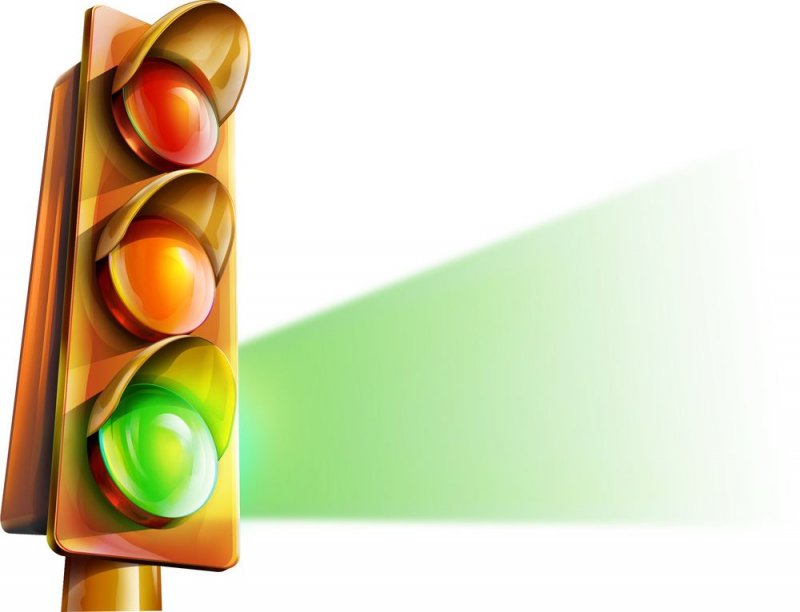 СВЕТОФОР
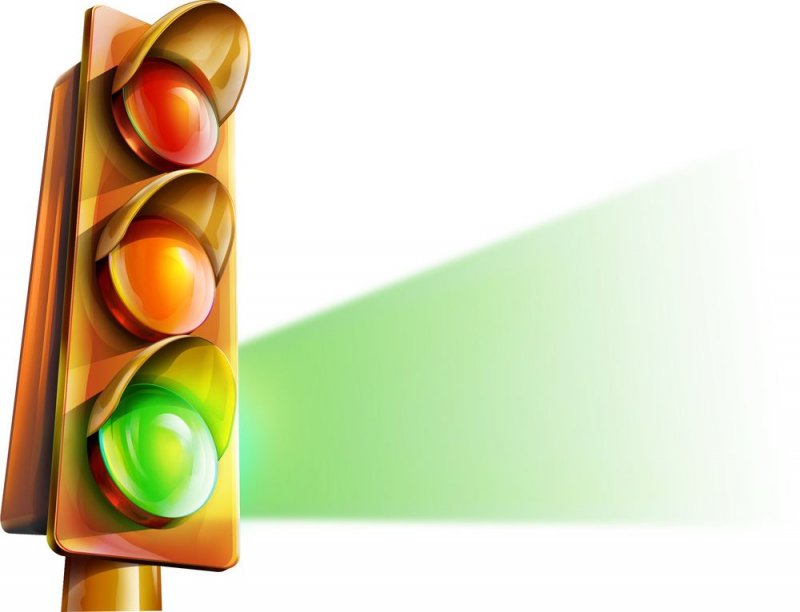 Физкультминутка
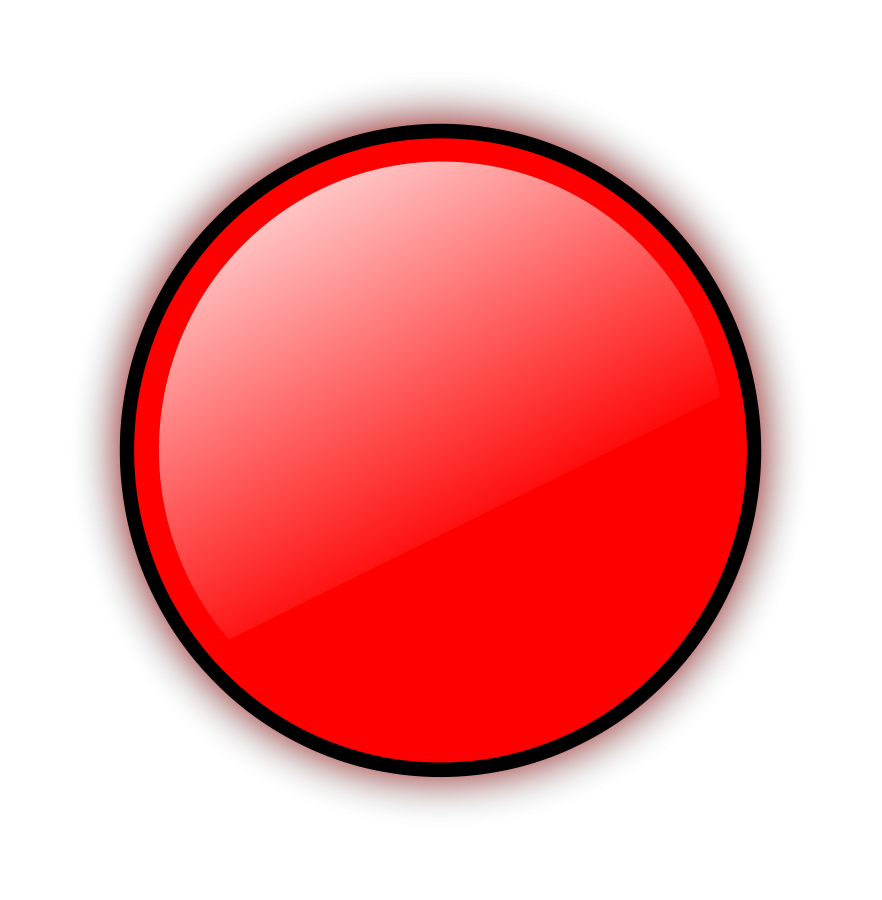 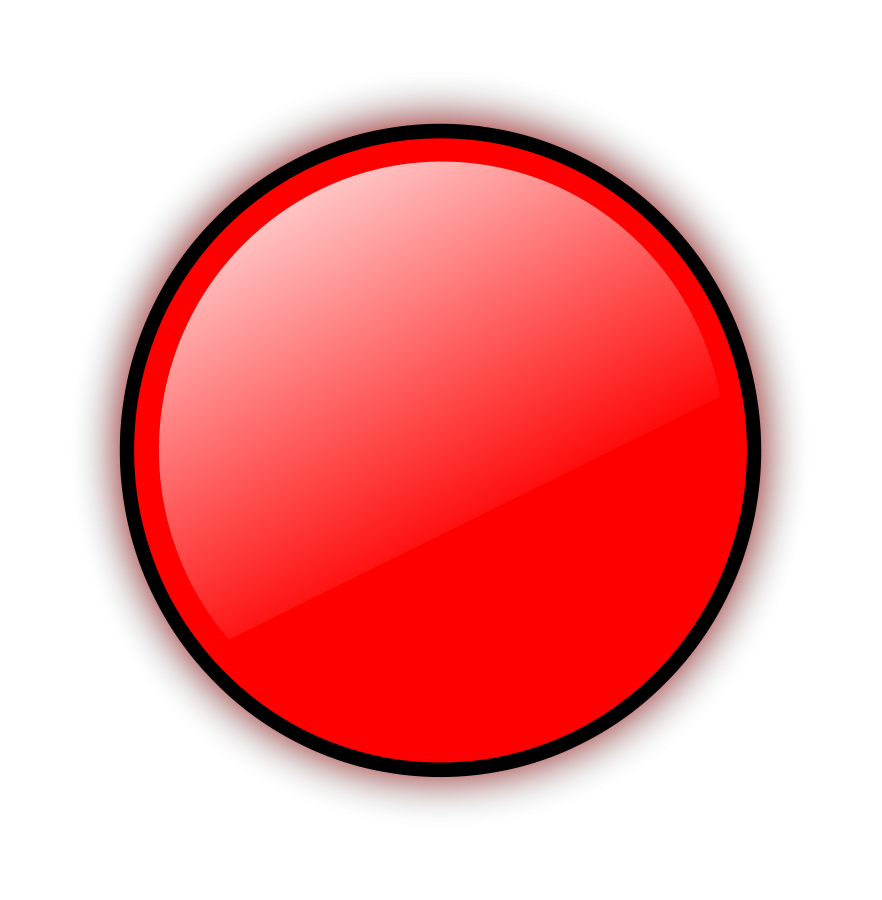 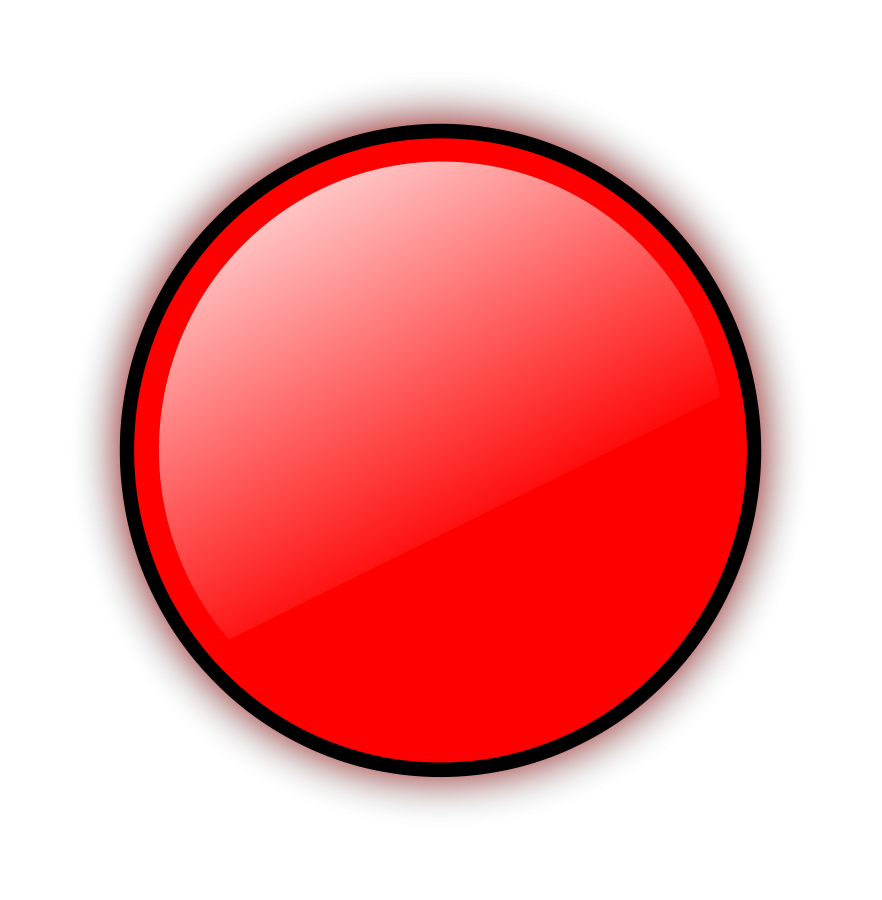 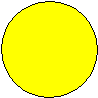 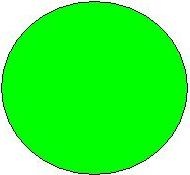 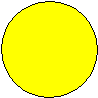 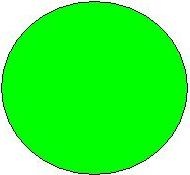 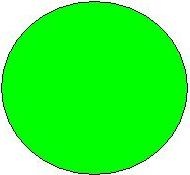 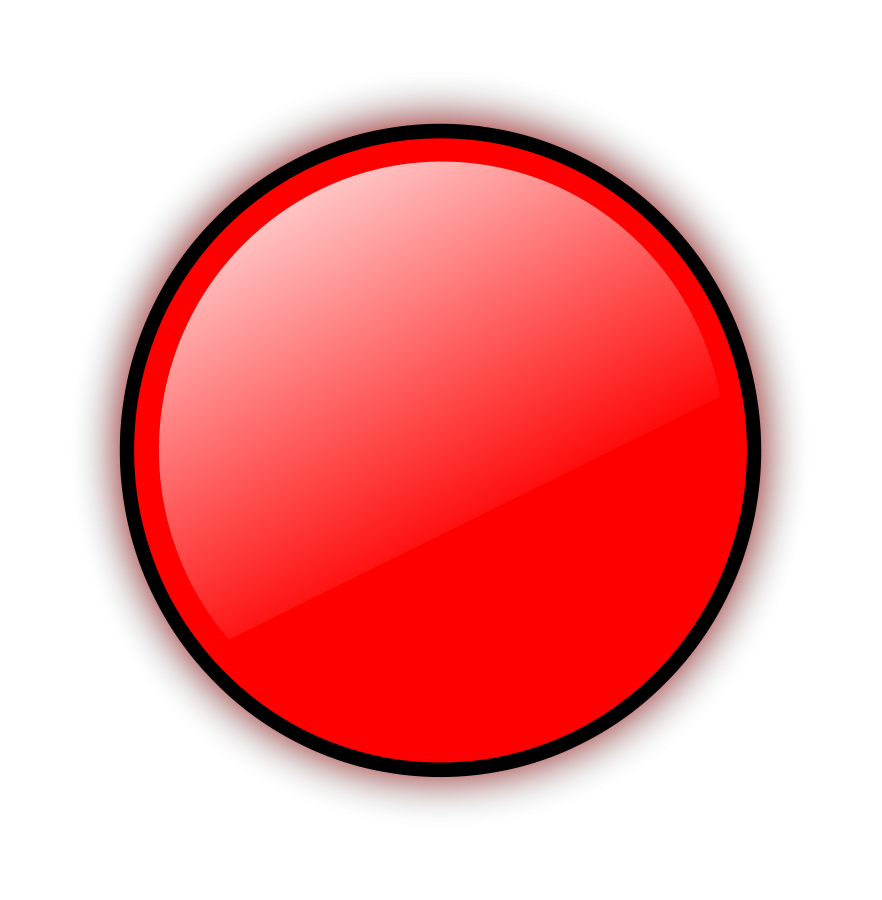 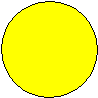 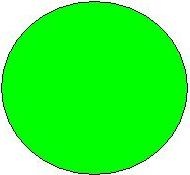 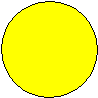 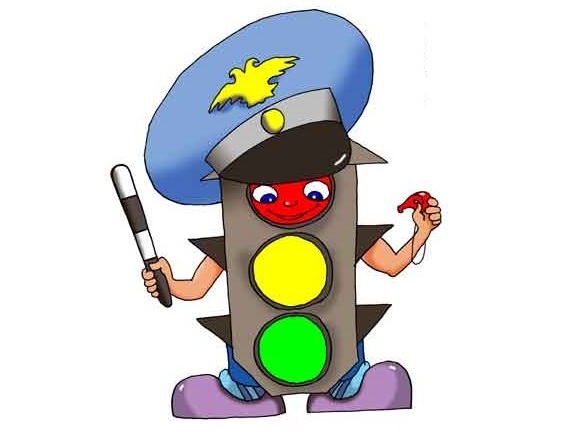 Молодцы!
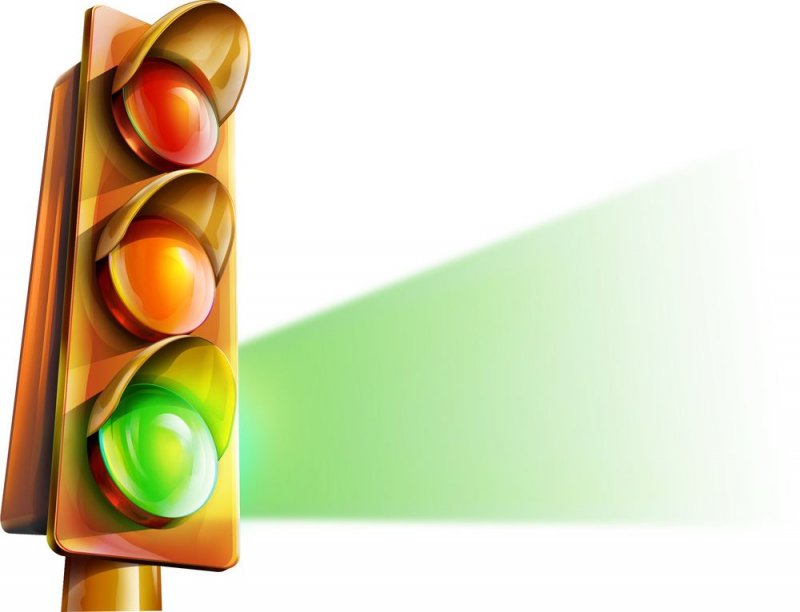 Ура! Морозы!
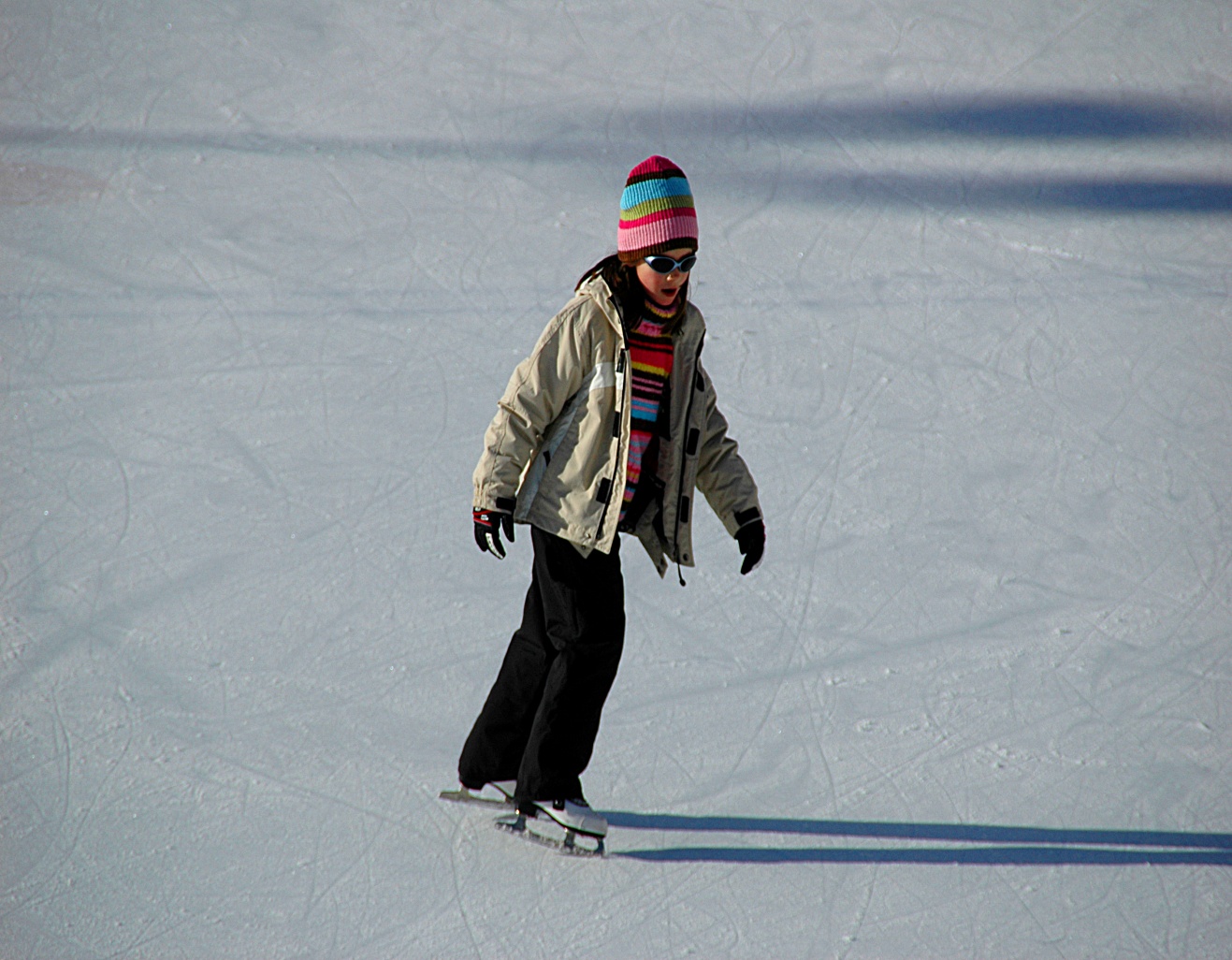 Лёд  зимой – ХОРОШО!
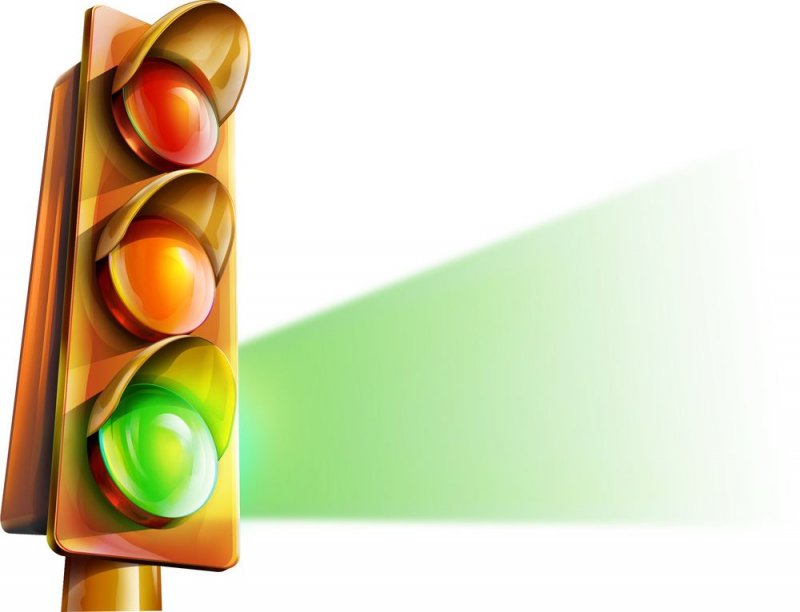 Лёд зимой – ПЛОХО!
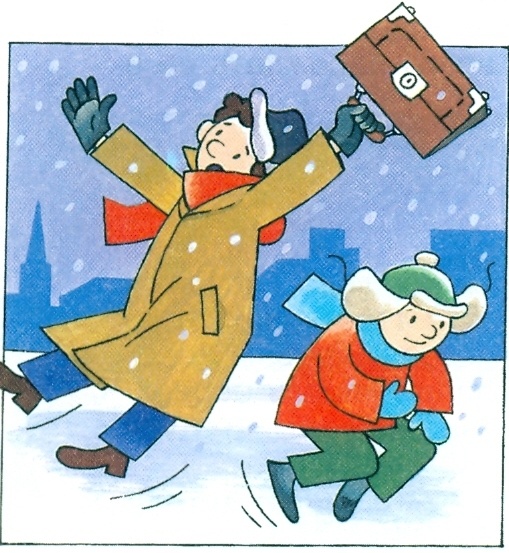 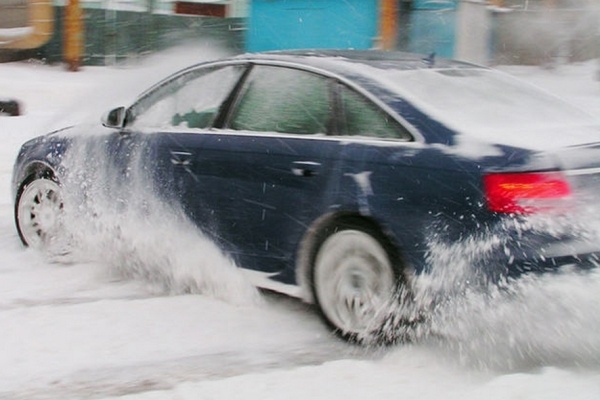 ГОЛОЛЁД!!!
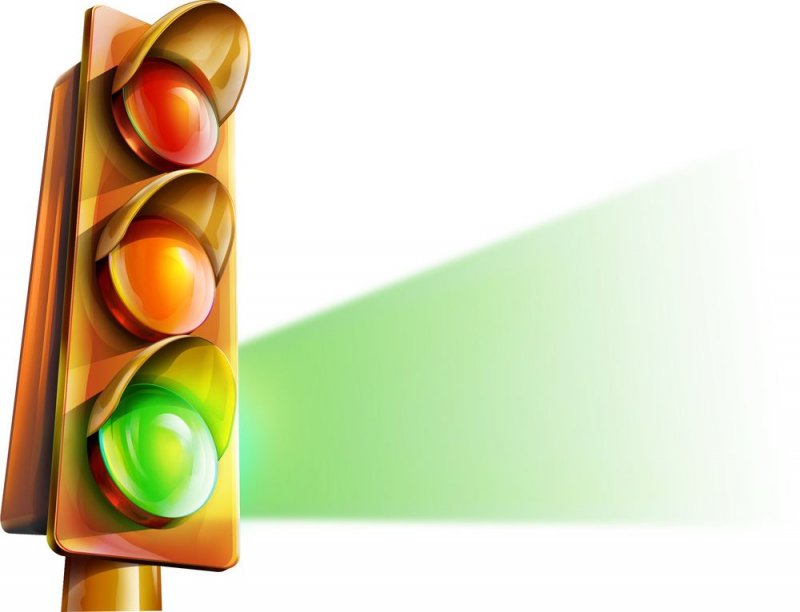 Тормозной путь -
это расстояние, которое проходит транспортное средство с момента срабатывания тормозной системы до полной остановки
Протяжённость тормозного пути зависит от скорости, состояния проезжей части, шин, погодных условий.
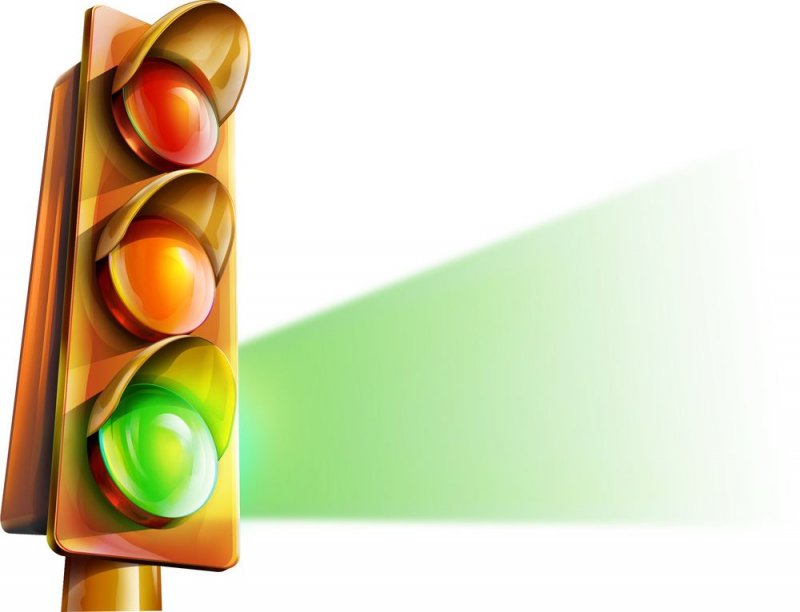 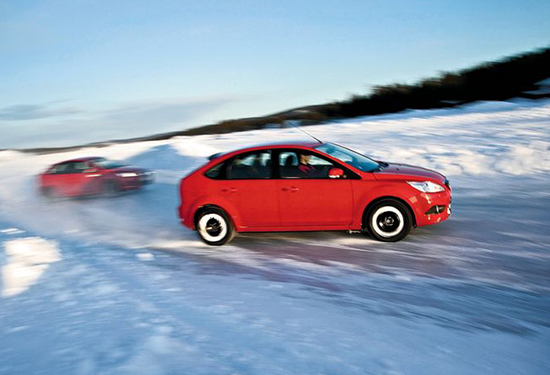 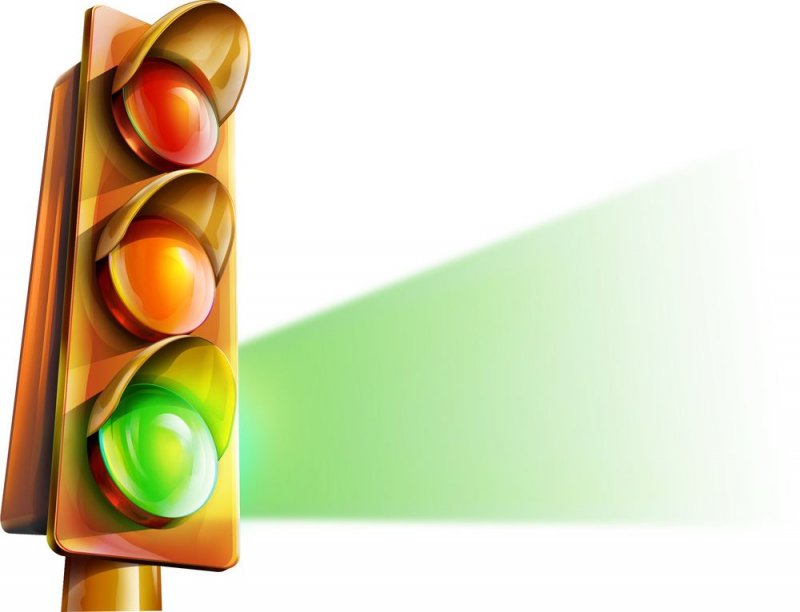 СКОЛЬЗКАЯ ДОРОГА!
БУДЬ ВНИМАТЕЛЬНЫМ
 И ПЕШЕХОД, 
И ВОДИТЕЛЬ!
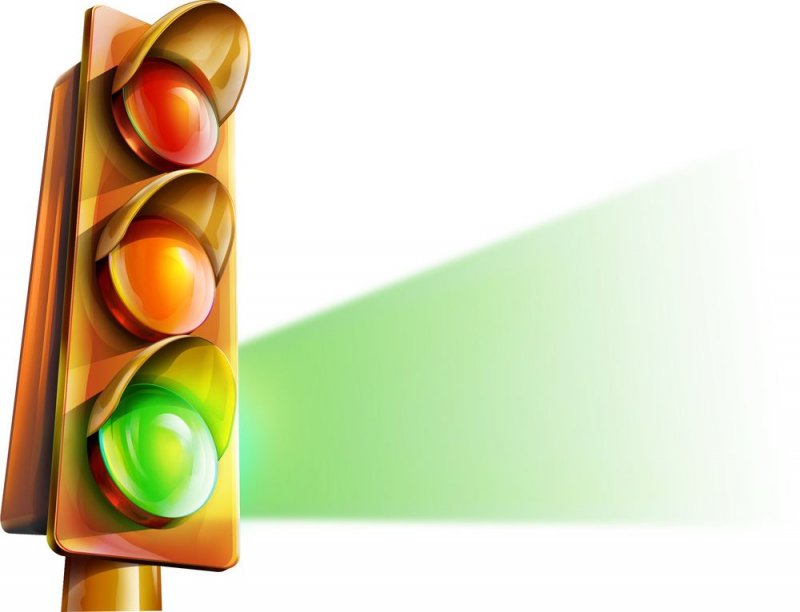 Ура! Новый год!
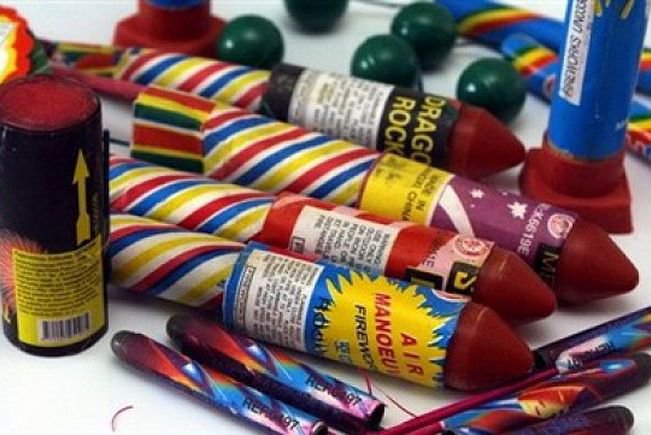 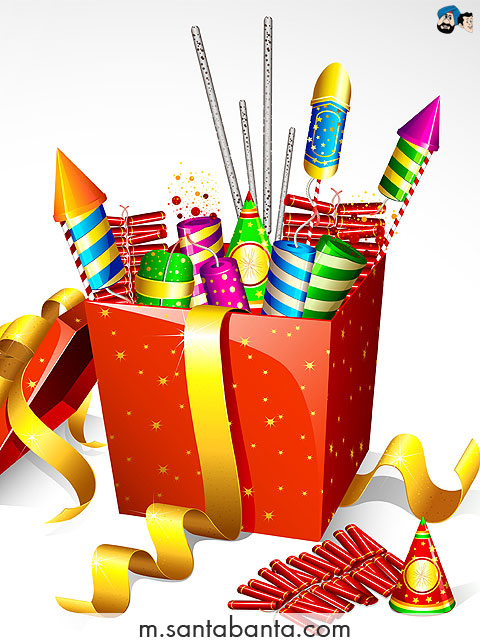 Петарды, салюты, фейерверки,
 ракеты должны запускать только взрослые 
и только на открытом воздухе,
 не при сильном ветре и не с балконов домов, 
подальше от линий электропередач и высотных зданий.
Поджигать снаряды нужно на расстоянии 
вытянутой руки 
и ни в коем случае не склоняться над ними. 
Зрителям следует отойти на расстояние 5–10 метров.
Если петарда, салют или другой снаряд не сработал, 
не нужно бежать к нему, чтобы выяснить причину. 
Надо набраться терпения и выждать несколько минут.
И, конечно же, нельзя бросать 
горящие петарды в людей, это опасно!
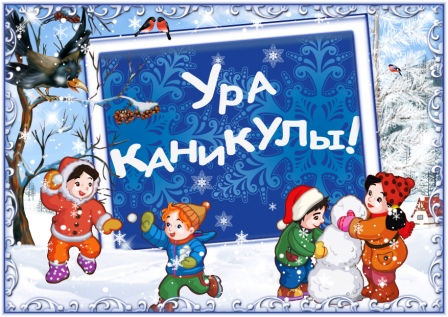 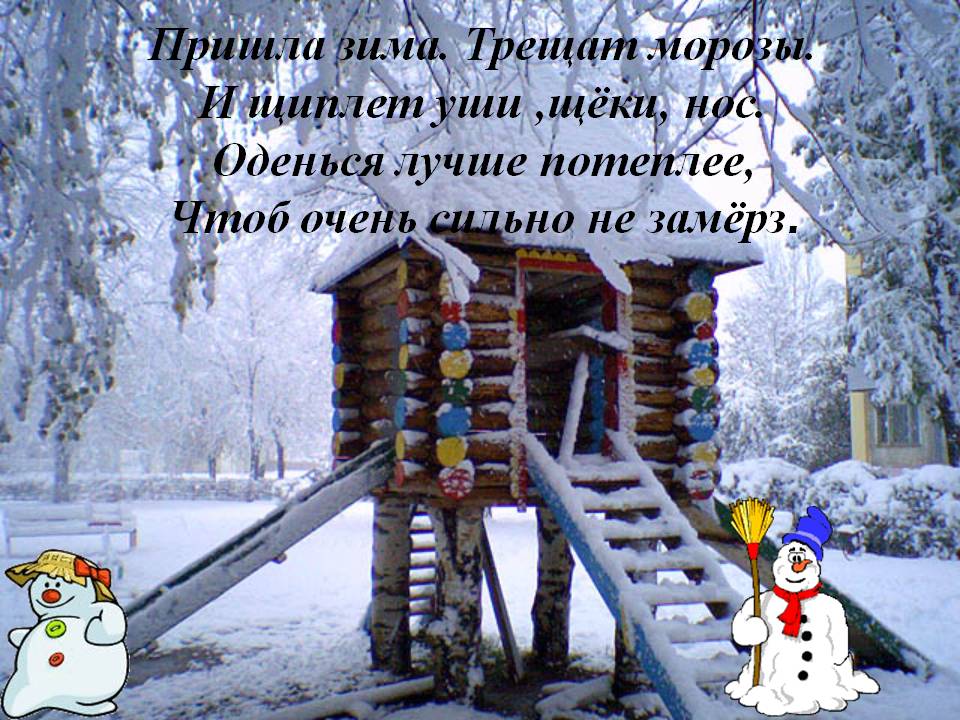 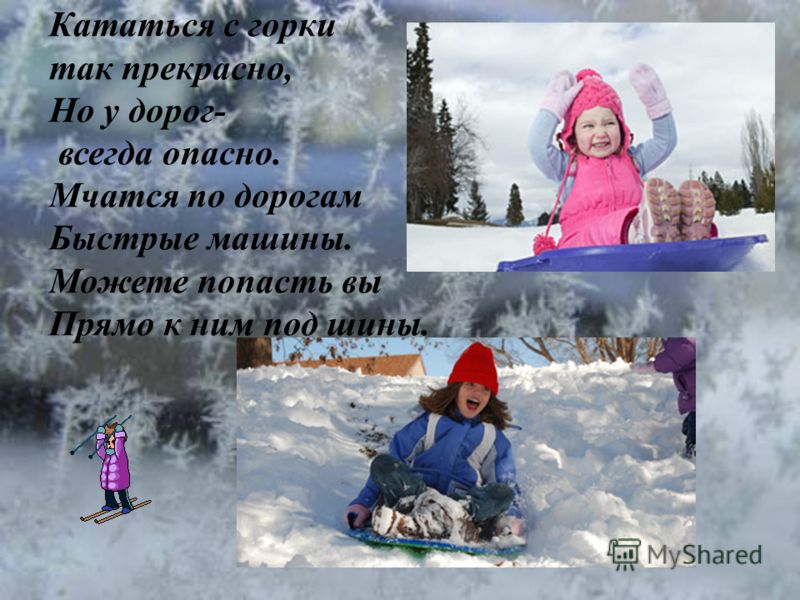 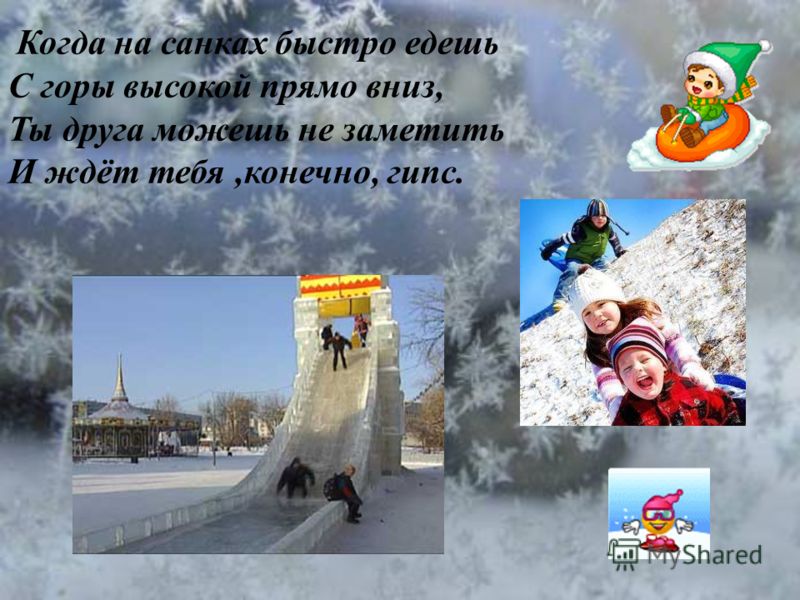 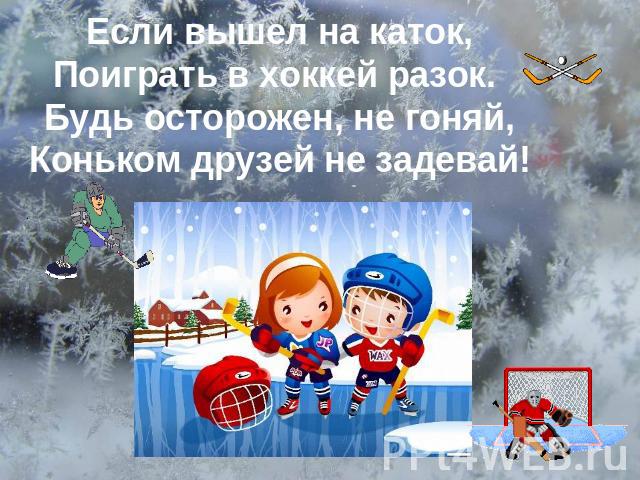 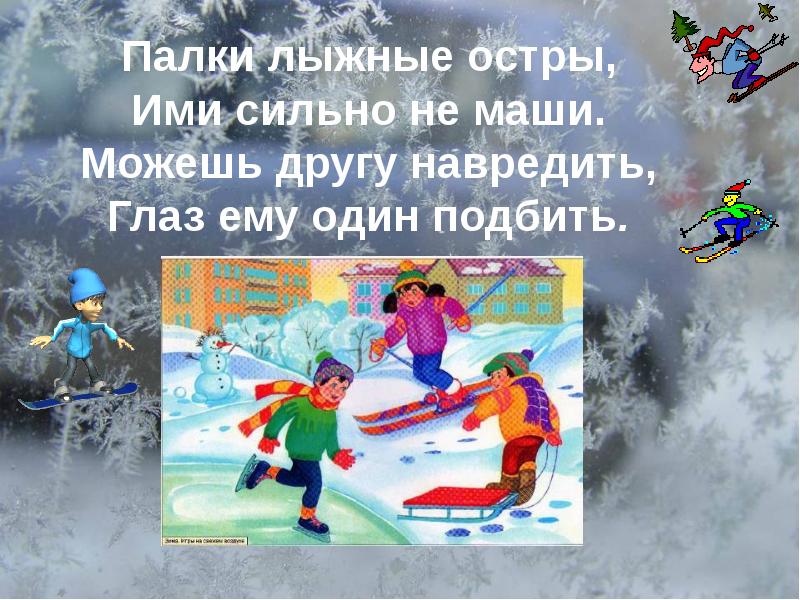 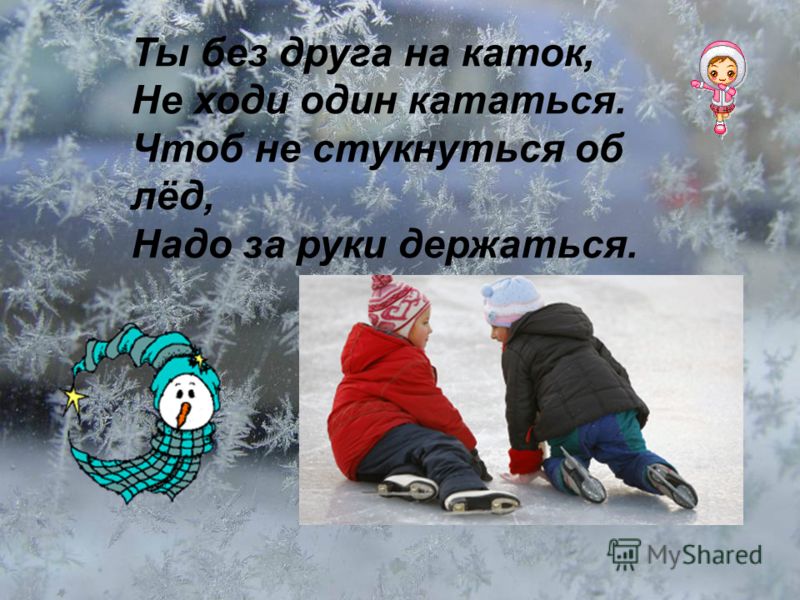 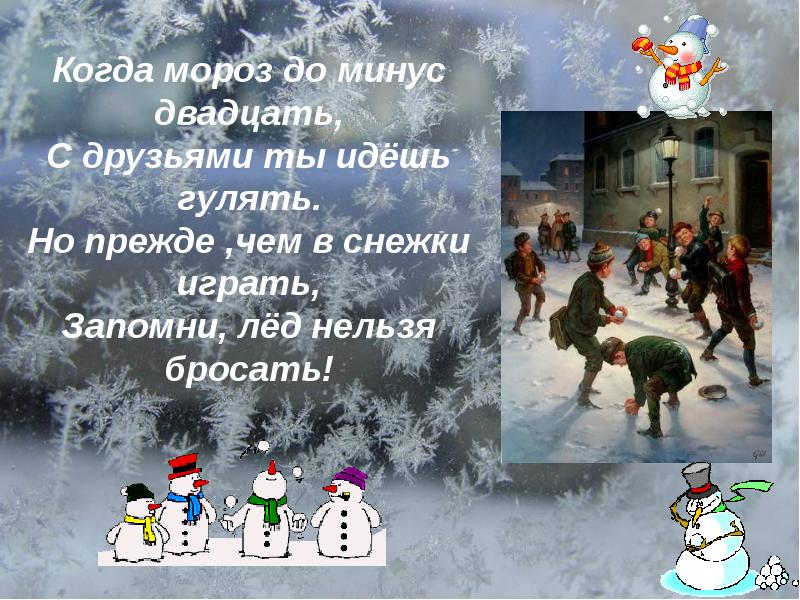 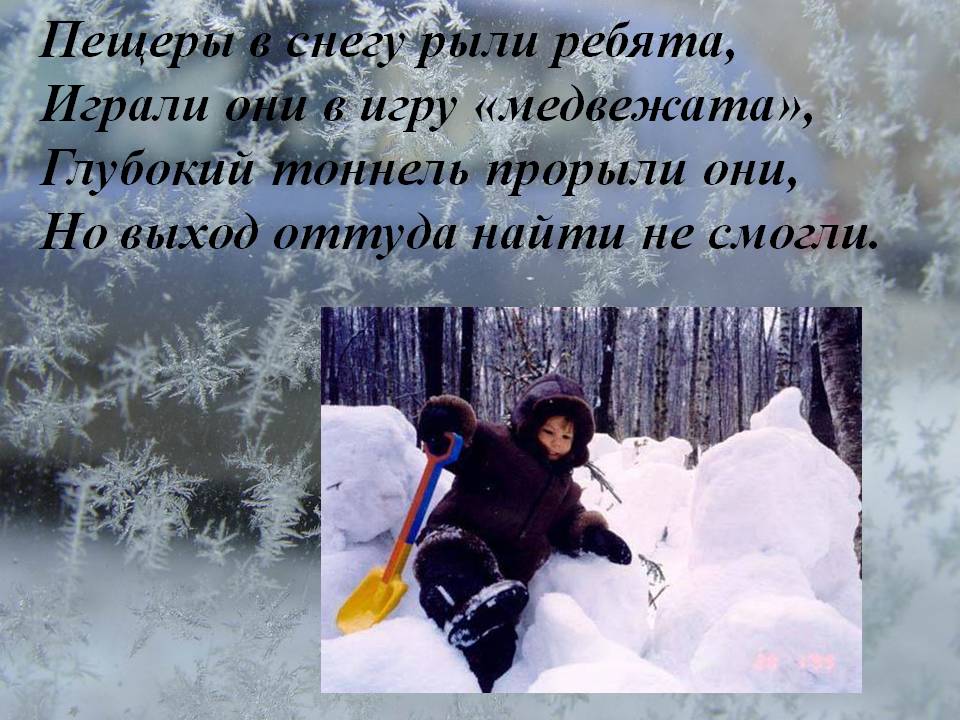 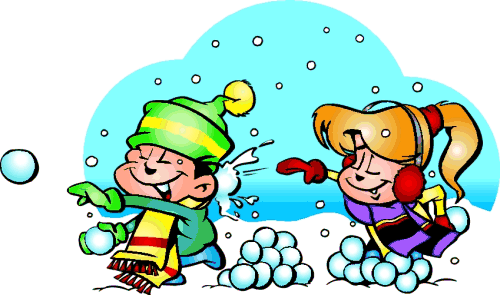 УДАЧНЫХ ЗИМНИХ КАНИКУЛ!